Psychology watch list
A beautiful mind
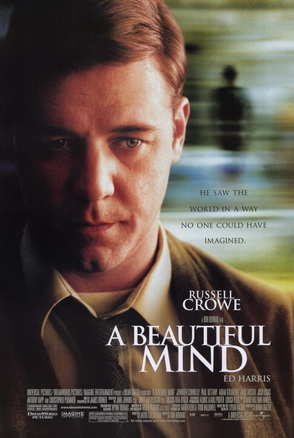 A dangerous method
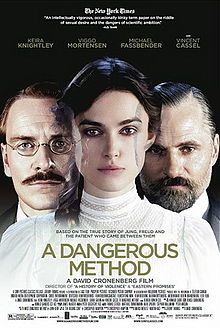 Awakenings
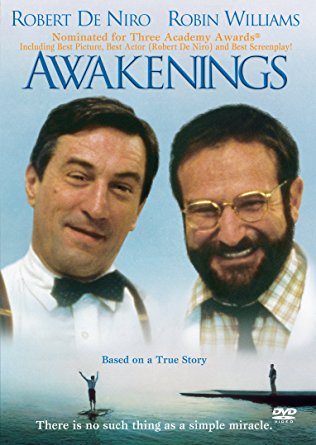 Experimenter
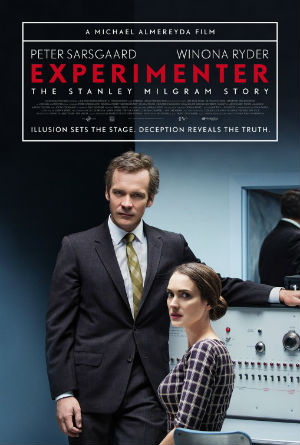 Faces in the crowd
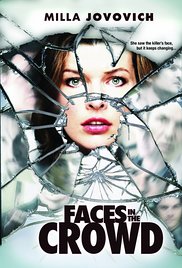 Her
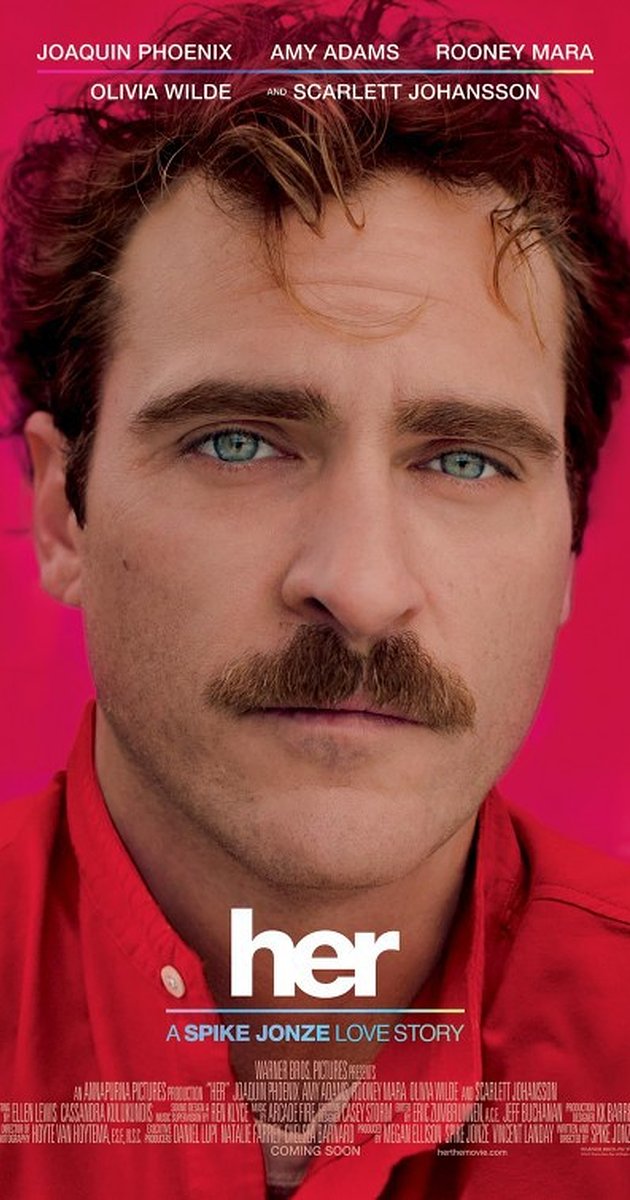 Malcolm X
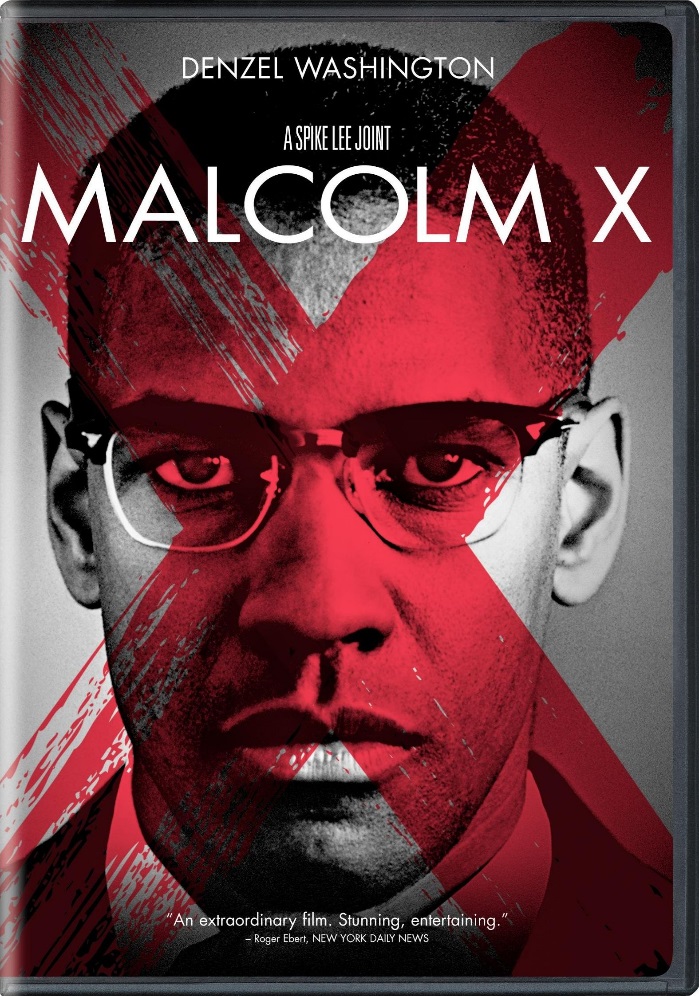 Memento
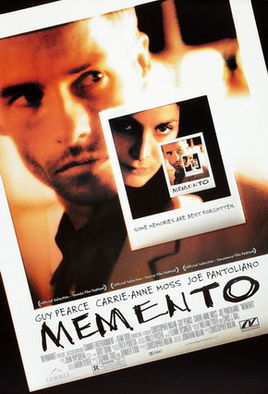 Project Nim
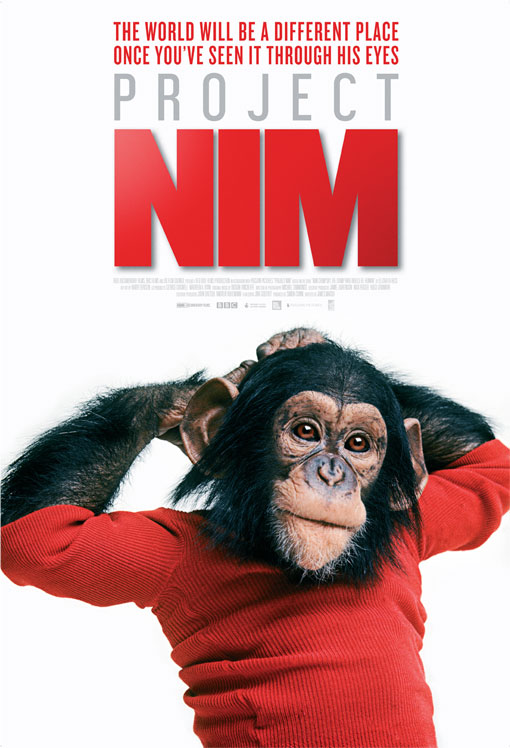 Selma
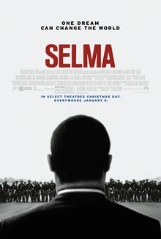 Shutter Island
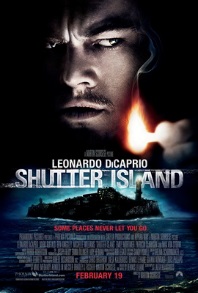 Split
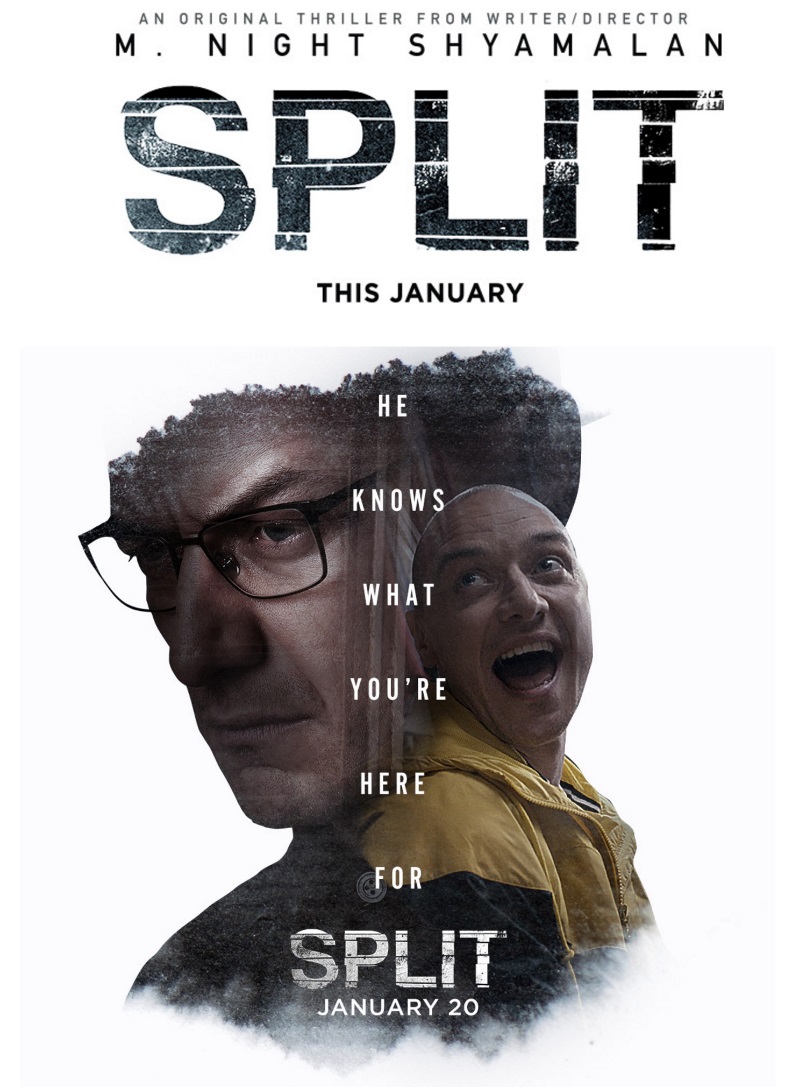 The experiment
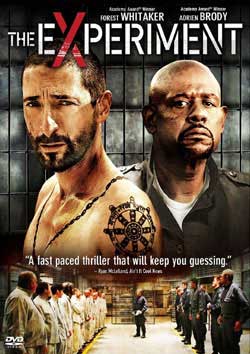 The men who stare at goats
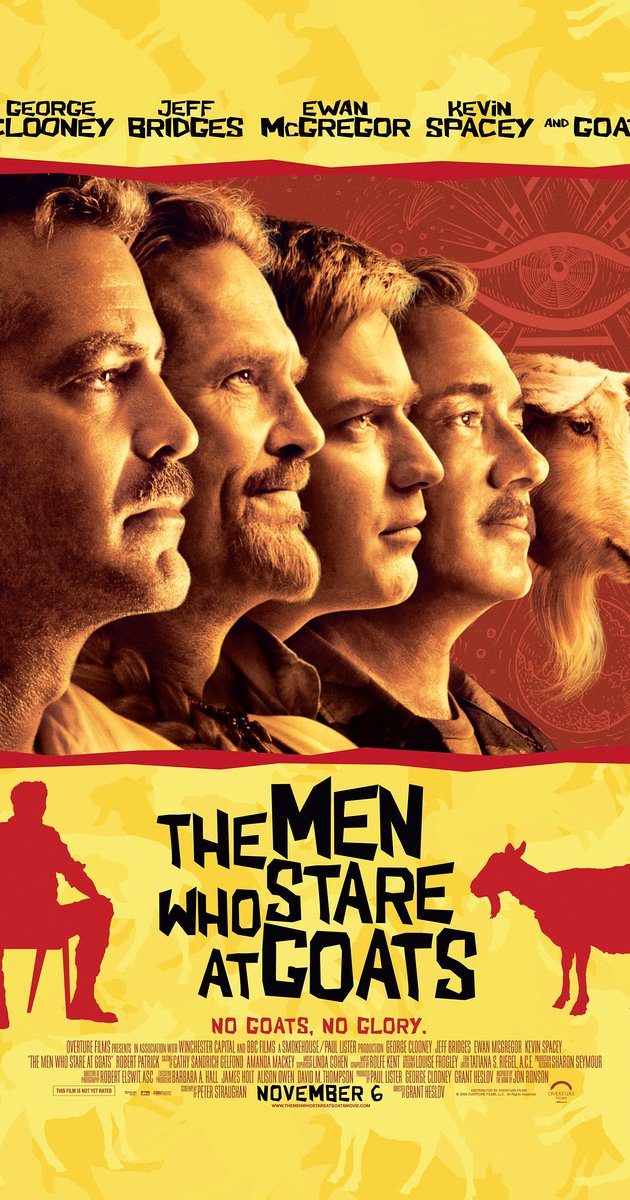 The soloist
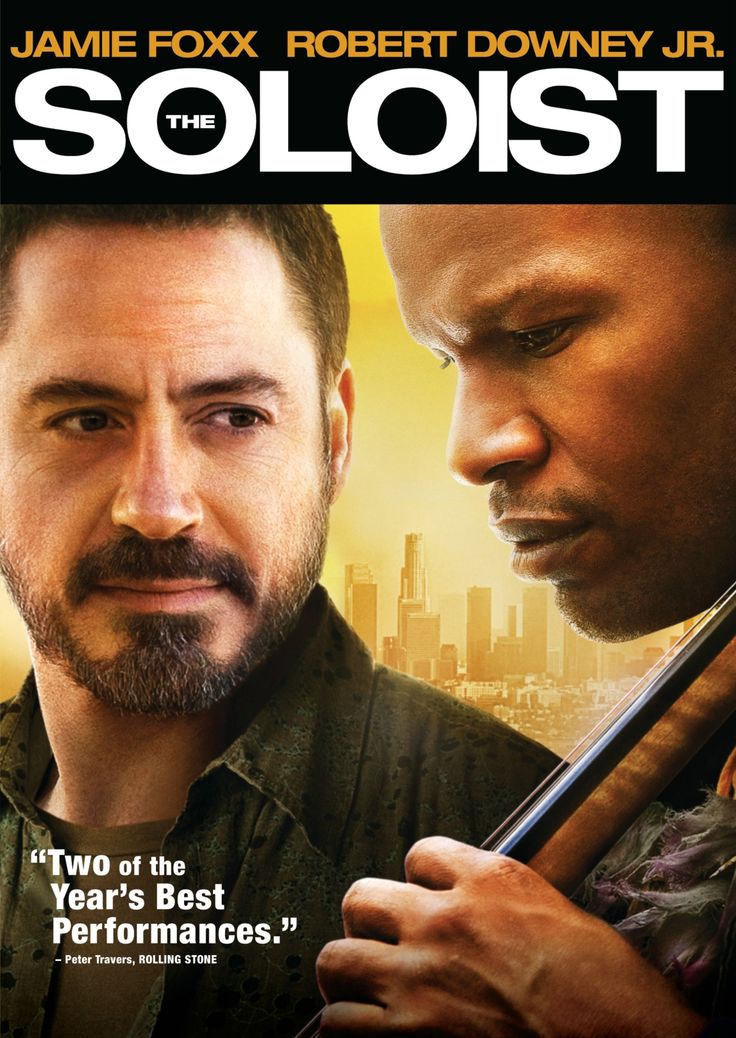 The Stanford prison experiment
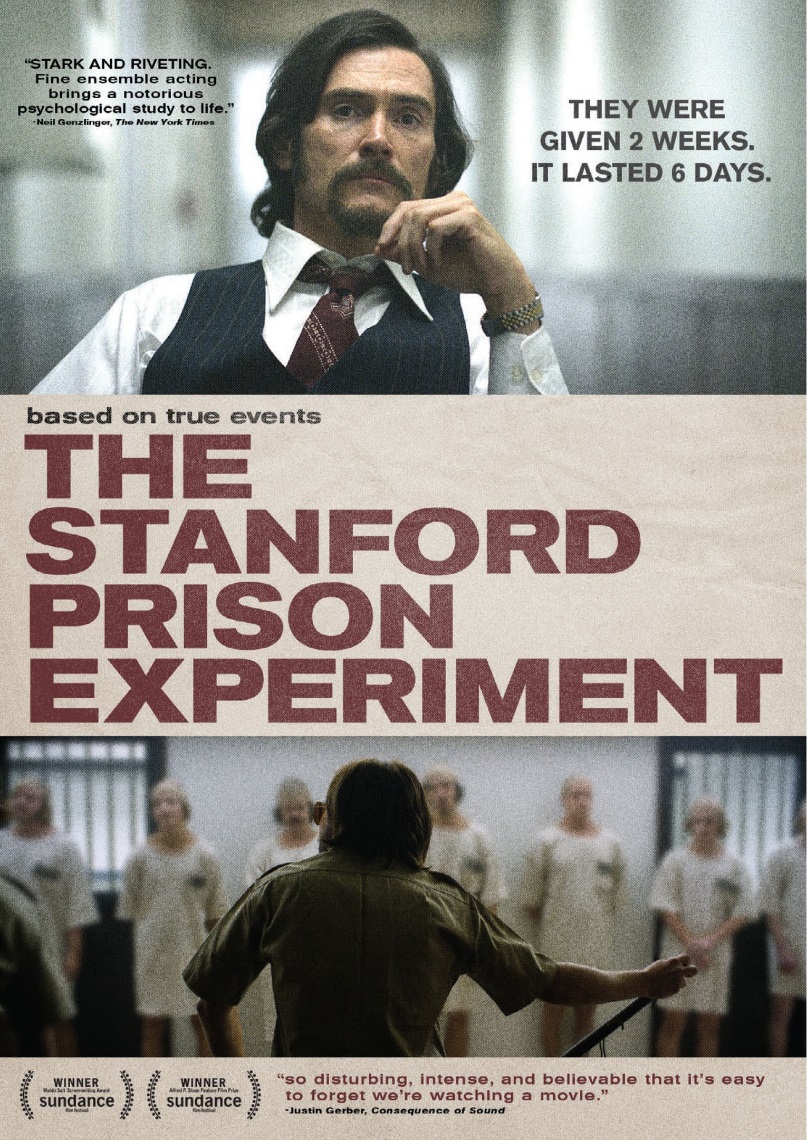 The Wave (Die Walle)
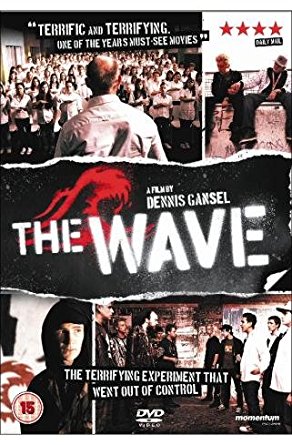 Psychology reading list
Bad Pharma
Bad Science
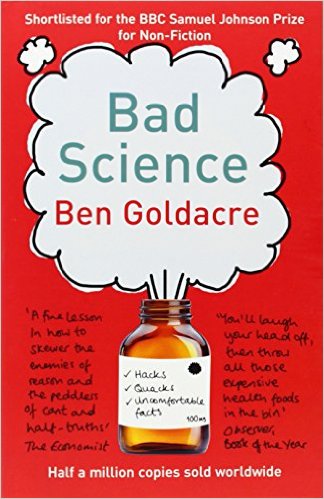 Behind the shock machine
Blink
Bounce
Forever Today
Great myths of the brain
I think you’ll find it’s a bit more complicated than that
Man (Dis)connected
Night School
Obedience to authority
Opening Skinner’s box
Paranormality
Patient H.M.
Pioneers of Psychology
Quirkology
Shrinks
Tell me I’m here
The bigamist
The brain that changes itself
The brain: the story of you
The centre cannot hold
The Lucifer Effect
The man who couldn’t stop
The man who mistook his wife for a hat
The man who shocked the world
The memory illusion
The Psychopath Test
The skeleton cupboard
The tell-tale brain
The trouble with testosterone
Testing Treatments
Trick or treatment?